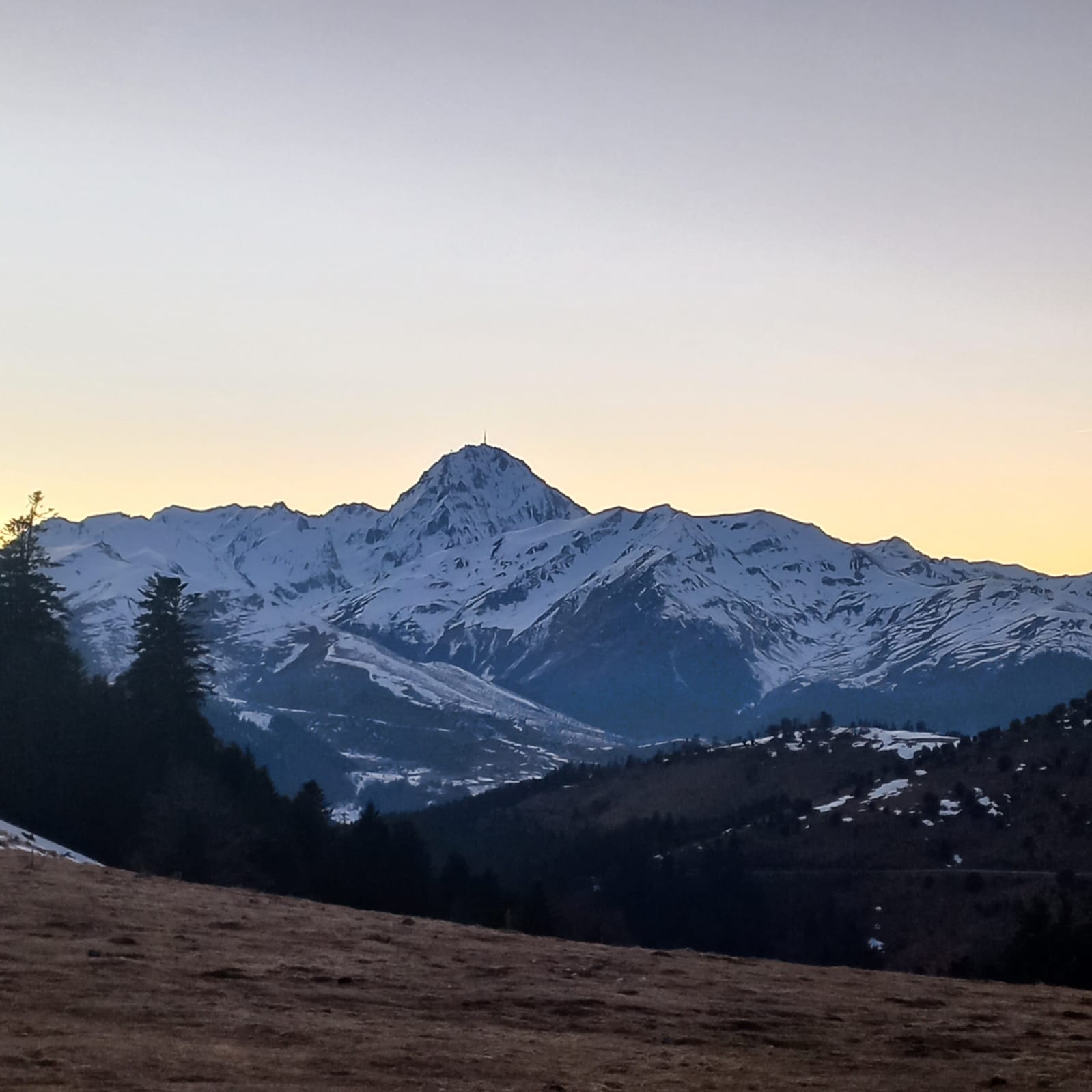 PIC 65Parcours Insuffisance Cardiaque
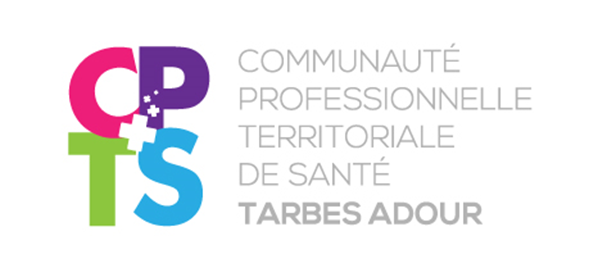 PIC 65 - Objectifs
POINTS CLÉS DU PIC 65
Parcours PIC 65
HDJ IC
Consultation de clôture avec cardiologue
Préparation de la sortie
Consultation Cardiologue
Orientation PRADO IC HDJ - Télésurveillance par Cardiologue
SPICO
Evaluation médico sociale 
Orientation 
Programme ETP
Programme réadaptation cardiaque
Organisation de la suite de la prise en charge
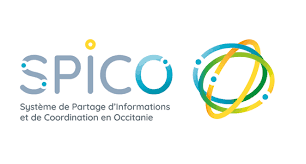 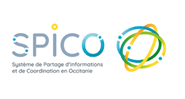 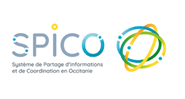 IDEL Passage hebdo
Consultation  Cardiologue/IPA
Consultation MT / Prado IC
M12
M2
M1
J7
M6
M3
JO
Consultation MT PRADO IC
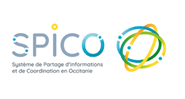 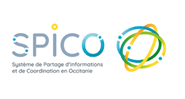 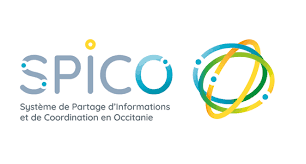 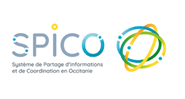 A chaque étape du parcours intégration des CR dans SPICO
SPICOSystème de Partage d’Informations et de Coordination en Occitanie
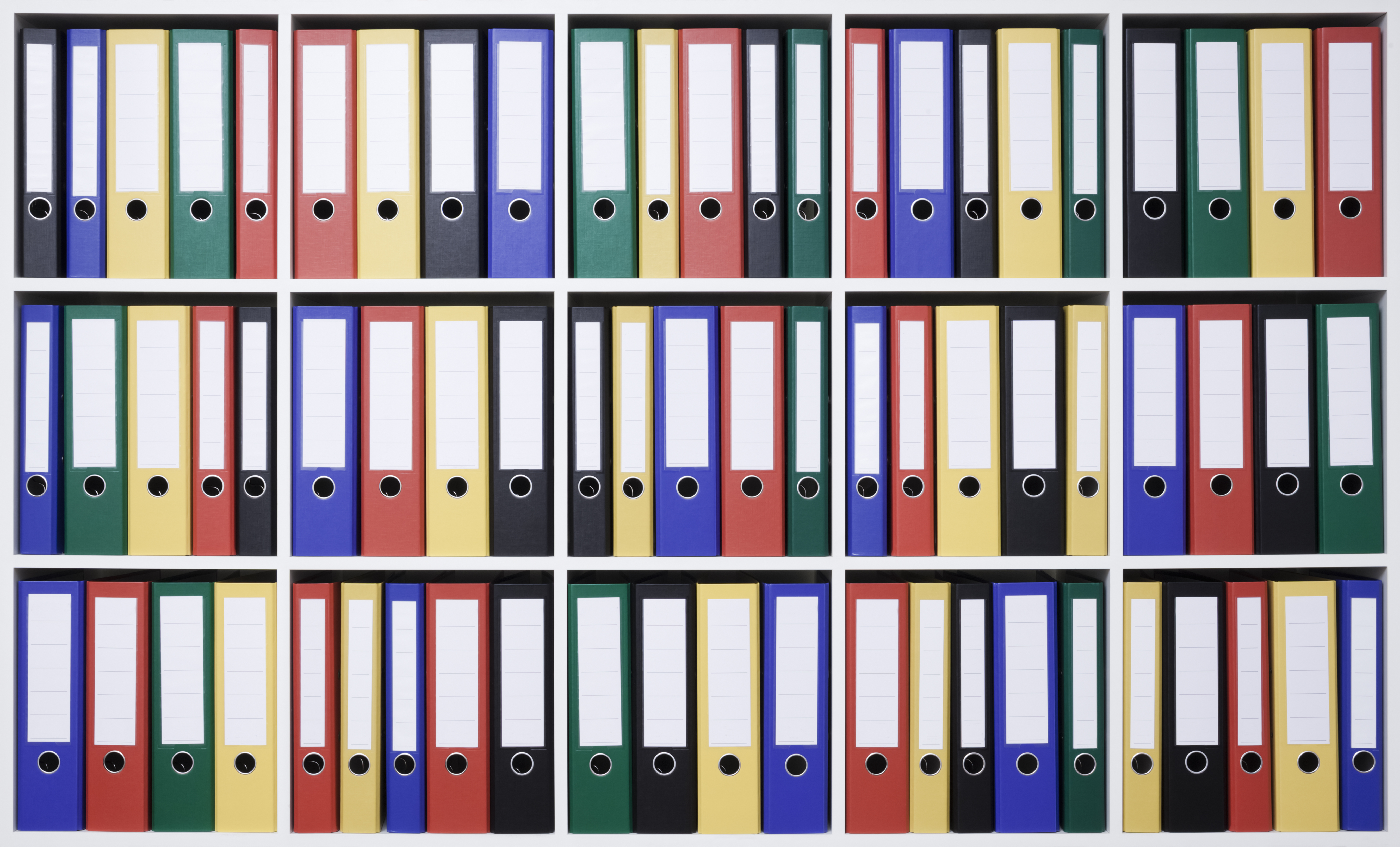 Quelques données PIC 65
60 Patients inclus
31 Dossiers SPICO

14 Patients inclus dans PRADO IC
28 Patients suivis par télésurveillance
  
17 Patients orientés vers un programme d’ ETP
21 Patients orientés vers un programme de réadaptation cardiaque
Montée en charge du PIC 65                   Axes de travail
Prise en charge 400 patients par  HDJ IC
Programme ETIC  
Formation des soignants (GEPU) 23 MAI
Améliorer la coordination territoriale sur le parcours IC?
       Développer l’utilisation de SPICO sur le        territoire
       Articulation PIC 65 et protocoles IC MSP/CDS
Evaluation du parcours fin 2023
Indicateurs
Thèse MG
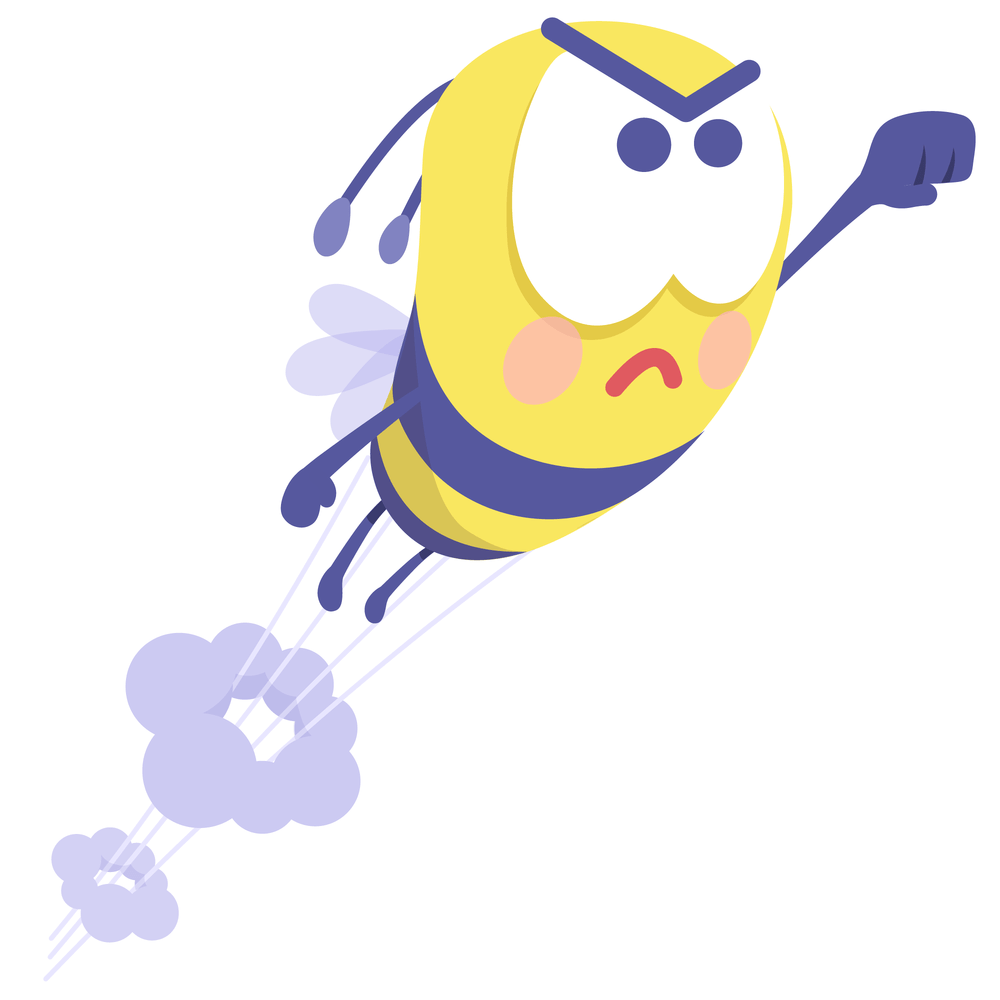 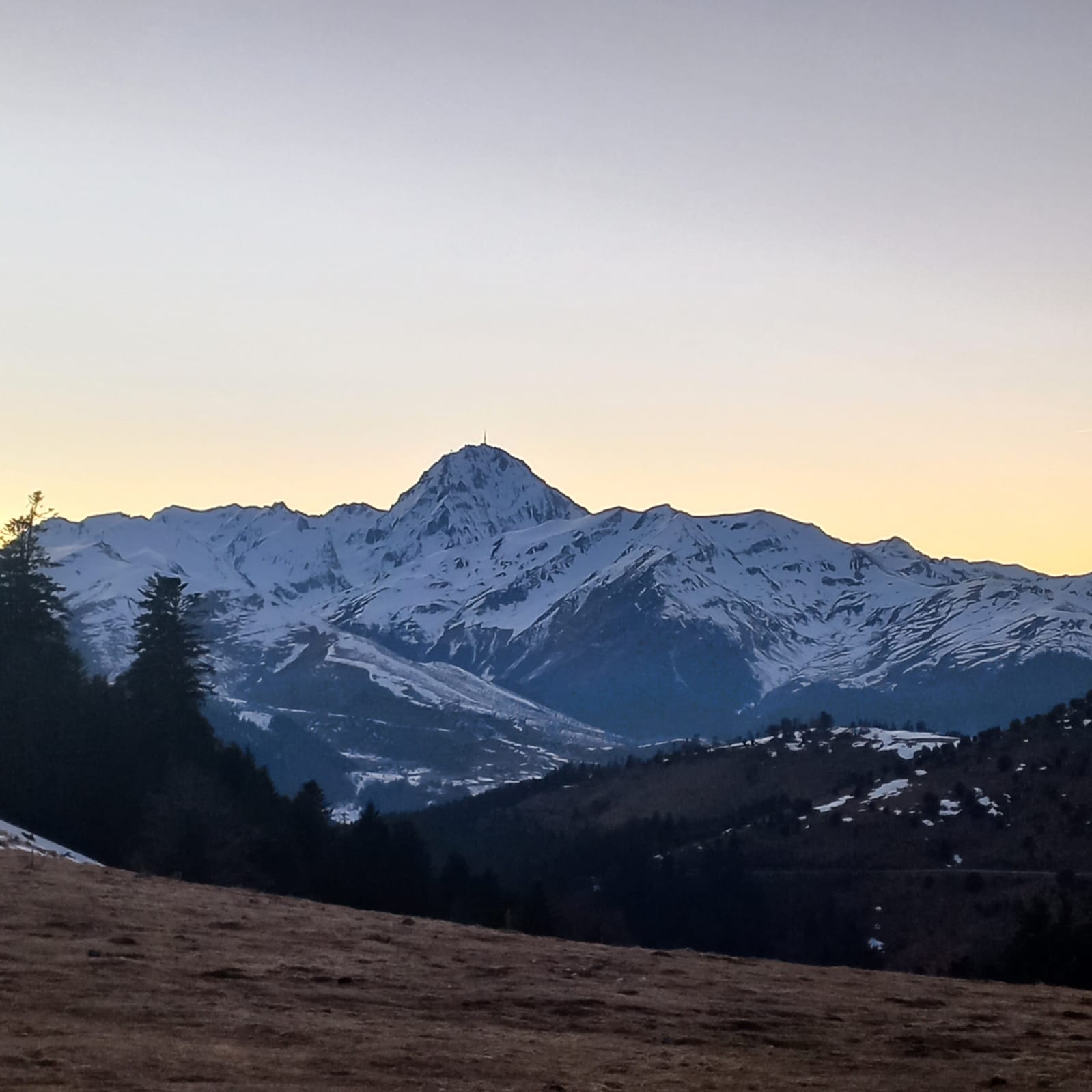 MERCI DE VOTRE ATTENTION
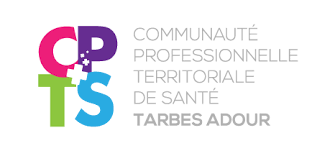